Phänomene der Phonologie
Sommersemester
2020
Frankfurt
Prof. Caroline Féry
7Merkmale
02.06.20
2
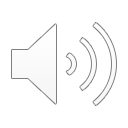 Wozu Merkmale?
Um Umlaut phonologisch zu charakterisieren braucht man nur ein einziges Merkmal:

Das Merkmal [+hinten] verändert sich und wird zu [–hinten]. 

Umlaut:
[+ hinten]   [–hinten]
02.06.20
3
Wozu Merkmale?
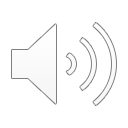 Umlaut 
[ʊ]			[ʏ]		Mutter/Mütter 
[u]			[y]		Gut/Güter 
[ɔ]			[œ]		Horn/Hörnchen 
[o]			[ø]		Hohn/höhnisch
[a] 			[ε]/[e]		Mann/Männer 
					Vater/Väter 
[aʊ̯]			[ɔʏ̯]		Baum/Bäume
02.06.20
4
a    ε   u    y    ʊ    ʏ     o   ø   ɔ   œ
[hoch]  	–	–	+	+	+	+	–	–	–	–	
[rund]	–	–	+	+	+	+	+	+	+	+
[hinten]	+	–	+	–	+	–	+	–	+	–
[gespannt]	 – 	–	+	 +	 –	 –	+	+	 –	 –

Klasse der hinteren Vokale: u, ʊ, o, ɔ, a 
Klasse der vorderen Vokale: i, ɪ, y, ʏ, e, ε, ø, œ  
Umlaut: [u][y],  [ʊ][ʏ], [ɔ][œ] …
[hoch], [rund], [gespannt] bleiben gleich, nur [±hinten] ändert sich.
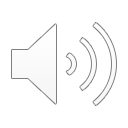 02.06.20
5
Welche andere Prozesse haben wir schon gesehen, die sich mit Hilfe von einem Merkmal ausdrücken lassen?
02.06.20
6
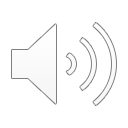 Merkmale
Chomsky & Halle 
The Sound Pattern of English (1968, SPE)

Chomsky & Halle haben ein Merkmalsystem entwickelt, das heute immer noch weitgehend benutzt wird.

Was aber hier benutzt wird, ist ein eigenes sparsames System, das für das Deutsche angepasst ist.
02.06.20
7
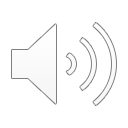 Merkmale
Unterscheidende Funktion der Merkmale:
Idealerweise ist jedes Phonem eindeutig mit Hilfe von Merkmalen charakterisiert: keine zwei Phoneme einer Sprache haben genau dieselben Mengen von Merkmalen.

Gruppierende Funktion der Merkmale:
Merkmale definieren natürliche Klassen von Segmenten, die sich hinsichtlich Kategorien und Prozesse gleich verhalten.
02.06.20
8
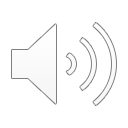 Merkmale
Merkmale warden in verschiedene Typen klassifiziert:

• Oberklassenmerkmale: definieren große Klassen von Segmenten
• Merkmale für Artikulatoren und Artikulationsorte
• Merkmale für Artikulationsarte
• Laryngale Merkmale
• Merkmale für Vokale
02.06.20
9
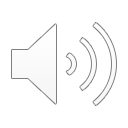 1. Oberklassenmerkmale
[vokalisch] (oder [syllabisch]): Vokalische Laute sind Silbengipfel. Sie sind sonorer und prominenter als ihre Nachbarlaute und haben eine scharf umrissene Formantenstruktur.
02.06.20
10
Oberklassenmerkmale
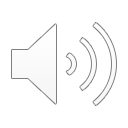 [konsonantisch]: Konsonantische Laute werden mit einer Verengung oder einem Verschluss des Ansatzrohrs artikuliert.
02.06.20
11
Oberklassenmerkmale
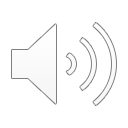 Die beiden Merkmale [vokalisch], [konsonantisch] erzielen eine wichtige Unterleitung der Segmente in drei (natürlichen) Klassen.

Konsonanten:	[-vok, +kons]
Vokale:		[+vok, -kons]
Gleitlaute:		[+vok, +kons]
02.06.20
12
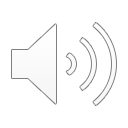 Oberklassenmerkmale
[sonorant]: Bei sonoranten Lauten bewirkt die Stellung des Ansatzrohres einen annähernd gleichen Luftdruck innerhalb und außerhalb des Mundes 

Sonoranten: [+son]  (Nasale, Liquide, Gleitlaute, Vokale)
Obstruenten: [-son]  (Plosive, Frikative, Affrikate)
02.06.20
13
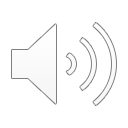 Binär oder privativ
Die Oberklassenmerkmale sind binär, was bedeutet, dass sie in ihrem – und ihrem + Wert vorkommen.
Artikulatorenmerkmale wie auch viele Artikulationsartenmerkmale und laryngale Merkmale sind privativ. Sie sind da oder nicht. Im letzten Fall sind sie unspezifiziert. 
Privativ und [-F] (F = feature) ist nicht dasselbe:
[-F] definiert eine natürliche Klasse, aber die Abwesenheit eines Merkmals kann das nicht.
02.06.20
14
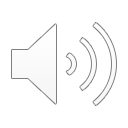 2. Merkmale für Artikulatoren (aktive) und Artikulationsstellen (passive)
[labial]:  An der Artikulation sind die Lippen beteiligt.
[koronal]: Das Zungenblatt ist auf den Zahndamm gerichtet. Dentale, alveolare und palato-alveolare Laute sind [koronal], sowie [j]. 
[anterior]: Dieses Merkmal ist nur für koronale Frikative relevant. Es unterscheidet [s] ([+ant]) von [∫]  ([-ant]).
02.06.20
15
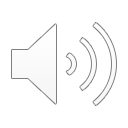 Merkmale für Artikulatoren und Artikulationsstellen
[dorsal]: Bei den dorsalen Lauten wird der Zungenkörper gegen den weichen Gaumen gedrückt. Velare und uvulare Laute sind [dorsal] 

Im Deutschen wird das Merkmal [±hinten] für die Unterscheidung zwischen [ç] und [x] benutzt, sowie für Vokale.
02.06.20
16
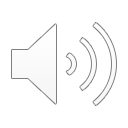 3. Merkmale für Artikulationsarten
[kontinuierlich] (oder [dauernd]): 
Bei kontinuierlichen Lauten ist die Verengung im Mund nicht vollständig (keine vollständige Schließung).
Vokale, Gleitlaute, r-Laute und Frikative sind [+kontinuierlich]. 
Bei [-kontinuierlichen] Lauten wird ein vollständiger Verschluss im Mund gebildet. Plosive und Nasale sind [-kont].
02.06.20
17
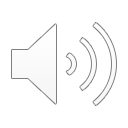 Merkmale für Artikulationsarten
Nasale sind demnach [-kontinuierlich] – (im Gegensatz zu einer intuitiven Klassifikation).
• Plosive und Nasale:	[-kont]
• Frikative:		[+kont]
• Affrikaten:		[-kont, +kont] (in SPE: [+ delayed release])
• l-Laut: 		[-kont]
• r-Laute:		[+ kont] das Rollen ist ein sekundärer Effekt
02.06.20
18
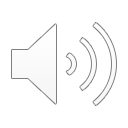 Merkmale für Artikulationsarten
[nasal]: Bei nasalen Lauten wird der weiche Gaumen gesenkt. Die Luft entweicht deshalb durch die Nase.

[lateral]: Charakterisiert [l]. Der mittlere Teil der Zunge ist ein- oder beidseitig gesenkt. Der Luftstrom kann nicht durch die Mitte des Mundes entweichen und muss daher seitlich fließen. Das Merkmal wird aber nicht benutzt.
02.06.20
19
4. Laryngale Merkmale
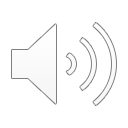 [aspiriert] oder [spread glottis] = [s.g.]: Die Stimmbänder sind gespreizt (zuständig für [h] und aspirierte Laute)

[glottalisiert] oder [constricted glottis] = [c.g.]: Die Stimmbänder werden zusammengezogen, so dass keine Vibration (Stimme) entstehen kann (zuständig für [ʔ])
02.06.20
20
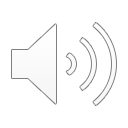 Laryngale Merkmale
[stimmhaft] oder [stiff vocal cords]: Die Stimmbänder vibrieren periodisch. Dieses Merkmal unterscheidet die stimmhaften von den stimmlosen Obstruenten. Sonoranten sind immer stimmhaft.
[stimmlos] oder [slack vocal cords]: Die Stimmbänder vibrieren nicht. 
Das Merkmal wird für das Deutsche nicht eingesetzt, da es dieselbe Unterscheidung wie [stimmhaft] macht.
02.06.20
21
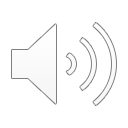 p	t	k	f	pf	s	ts	∫	t∫	ç	x 	h	ʔ 
[sth]	b	d	g	v		z 		ʒ 	dʒ	ʝ 				
[kons]	+	+	+	+	+	+	+	+	+	+	+	+	+	
[son]	-	-	-	-	-	-	-	-	-	-	 -	 -	 -	
[kont]	-	-	-	+	+/-	+	+/-	+   +/-	+	+			
[asp]												+	
[glot]													+
[lab]	+			+	+							
[kor]		+				+	+	+	+	 
[ant]						+	+	-	-				
[dors]			+							+	+		
[hint]										-	+
02.06.20
22
m	n	ŋ	 l	ʁ  	j		
[kons]		+	+	+	 +	+	+
[vok]		-	-	-	 -	+	+		
[son]		+	+	+	 +	+	+		
[kont]		-	-	-	  -	+	+	
[nasal]		+	+	+				
[lab]		+						
[kor]			+		 +		+
[dors]				+		+
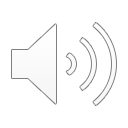 02.06.20
23
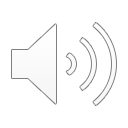 Konsonantische Merkmale
• Kein Segmentpaar in den Tabellen weist für alle Merkmale dieselben Werte auf. 
• Die Lücken in der Tabelle stehen für unspezifizierte Merkmalwerte bei bestimmten (Gruppen von) Segmenten.
• Bei den drei Affrikaten [pf],[ts] und [t∫] nimmt [±kontinuierlich] zwei Werte an: [-kont], [+kont].
• Mermaltheorie ist ein funktionaler Konstrukt.
02.06.20
24
Phonetische Exaktheit
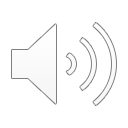 Die phonologische Charakterisierung der Merkmale bedeutet in manchen Fällen eine ungenaue phonetische Beschreibung.
• [stimmhaft]: stricto sensu sind die Plosive nicht [stimmhaft]. Im Deutschen ist der richtige Unterschied in Plosiven zwischen [aspiriert] (= [spread glottis]) und unmarkiert. Wir benutzen trotzdem weiterhin die Unterscheidung [stimmhaft]: nur die Obstruenten können das Merkmal [stimmhaft] haben.
• /ʁ / hat verschiedene phonetische Realisierungen (Allophone)
02.06.20
25
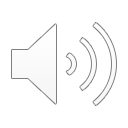 Konsonantische Merkmale
[ʁ] und [l] werden durch das Merkmal [kontinuierlich] ([ʁ] ist [+kont], [l] ist [-kont]) und durch ihre Artikulationsstelle unterschieden ([ʁ] ist [dorsal] [l] ist [koronal]. Außerdem ist [ʁ] ein Gleitlaut (kann vokalisch werden), während [l] immer nur ein Konsonant bleibt.

Das Merkmal [lateral] ist überflüssig.
02.06.20
26
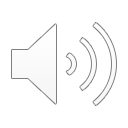 Konsonantische Merkmale
Zwei abhängige Merkmale: Das Merkmal [±anterior] ist nur dazu da, um zwischen den koronalen Frikativen zu unterscheiden. 
[s] und [z] sind [+anterior] 
[∫] und [ʒ] sind  [-anterior]
[±hinten] unterscheidet zwischen dorsalen [ç] und [x].
02.06.20
27
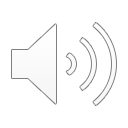 5. Vokalische Merkmale
[±hoch]:
In unserem Modell wird dieses Merkmal ausschließlich für Vokale benutzt.
[tief]: 
Das privative Merkmal [tief] wird hier nur für den Vokal [a] eingesetzt. 
Wir benutzen das Merkmal [vorn] nicht.
02.06.20
28
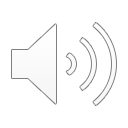 Vokalische Merkmale
[±hinten]: Dieses Merkmal charakterisiert die hinteren Vokale. 
Die hinteren Vokale sind [+hinten], auch [a].
Die vorderen Vokale sind [-hinten]
Die Schwa-Laute sind für [±hinten] nicht spezifiziert.
02.06.20
29
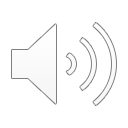 Vokalische Merkmale
[gerundet] oder [rund]: Die Lippen sind gerundet. In vielen Sprachen, wie z.B. im Englischen, ist dieses Merkmal redundant, weil alle hinteren Vokale gleichzeitig gerundet sind. Im Deutschen und im Französischen aber ist das Merkmal nicht redundant, denn manche vorderen Vokale sind rund ([y], [ʏ], [ø], [œ]).
02.06.20
30
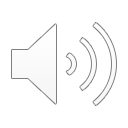 Vokalische Merkmale
[gespannt]/[ungespannt] (tense/lax). Dieses Merkmal drückt aus, dass die gesamte Artikulation von der supraglottalen Muskulatur gemacht wird, gespannte Laute werden also mit Spannung artikuliert.
02.06.20
31
Vokalische Merkmale
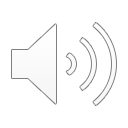 i	ɪ 	e	ε	ɑ 	a	o	ɔ 	u	ʊ 	y	ʏ 	ø	œ	ә  
[kons]	-	-	-	-	-	-	-	-	-	-	-	-	-	-	-
[vok]	+	+	+	+	+	+	+	+	+	+	+	+	+	+	+	
[son]	+	+	+	+	+	+	+	+	+	+	+	+	+	+	+
[hoch]	+	+	-	-	-	-	-	-	+	+	+	+	-	- 	
[tief] 					+	+							
[hinten] -	-	-	-	+	+	+	+	+	+	-	-	-	-		
[rund] 							+	+	+	+	+	+	+	+	
[spann] +		+		+		+		+		+		+
02.06.20
32
Funktion der Merkmale: Markiertheit
Je mehr Merkmale ein Segment braucht, desto markierter ist das Segment:
[ә] ist unmarkierter als jeder anderer Vokal
[y] ist markierter als [u]
02.06.20
33
Vokalische Merkmale
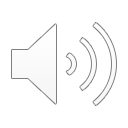 Schwa, der neutrale Vokal des Deutschen, ist, außer für die Oberklassenmerkmale, die die Vokaleigenschaften charakterisieren, völlig unspezifiziert.  

(In diesem System kann [koronal] [-hinten] ersetzen, [dorsal] [hinten], [labial] [rund] und [radikal] [tief]. Aber dann haben diese Artikulatorenmerkmale verschiedene Bedeutungen für Vokale und Konsonanten)
02.06.20
34
Merkmale für Diphthonge
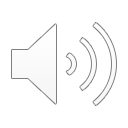 aɪ̯       aʊ̯      ɔʏ̯
[konson]			-	-	-	
[vok]				+	+	+	
[hoch]			-/+	-/+ 	-/+ 	
[tief] 				+	+			
[hinten] 			+/-	+	+/-	
[rund] 				+	+
02.06.20
35
Kontursegmente (komplexe Segmente)
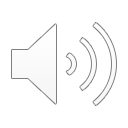 Affrikate und Diphthonge können als zwei Segmente analysiert werden, die widersprüchliche Werte für ein oder mehrere Merkmale aufweisen.
	       Affrikate	 	     Diphthonge    
           [-kont]     [+kont]             [-hoch]   [-hoch] 


		  C              			V
02.06.20
36
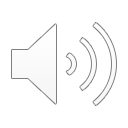 Anforderungen der Merkmalrepräsentation
1) Alle und nur die existierenden phonematischen Oppositionen werden repräsentiert.
2) Die natürlichen Klassen werden als solche erfasst.
3) Allophonie und sonstige Alternationen sollen repräsentierbar sein
02.06.20
37
Funktion der Merkmale
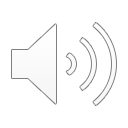 Merkmale werden in Bezug auf ihre akustische und artikulatorische Realisierung definiert. Sie sind keine psychologischen Entitäten. Vielmehr definieren sie Kategorien.

Phonologische Segmente werden als Komplexe distinktiver Merkmale analysiert, die das ganze Inventar der Phoneme kreuzklassifizieren.
02.06.20
38
Funktion der Merkmale: Natürliche Klassen
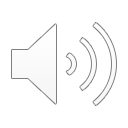 Natürliche Klassen von Phonemen werden durch gemeinsame Merkmale charakterisiert. 
[b] wird durch die Merkmale [+kons, -vok, -sonorant, labial, stimmhaft, -kontinuierlich] eindeutig bestimmt.
[b, v] durch [+kons, -vok, -sonorant, labial, stimmhaft]
[p, b, f, v] durch [+kons, -vok, -sonorant, labial]
usw. 
Je mehr Merkmale, desto kleiner ist die natürliche Klasse.
02.06.20
39
Funktion der Merkmale: Natürliche Klassen
Um die Phoneme /p/ und /ʁ / in einer Klasse unterzubringen, müsste man neben [+konsonantisch] die folgende Menge von Merkmalen bilden: [-vokalisch, –sonorant, labial, –kontinuierlich] und [+vokalisch, +sonorant, koronal, +kontinuierlich]. 
Aber eine solche Menge enthält Merkmale mit widersprüchlichen Werten, was die Bildung einer natürlichen Klasse verhindert.
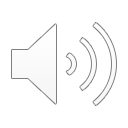 02.06.20
40
Der Rest der Präsentation ist nicht Teil des Kurses. Es wird nur illustriert wie die Merkmale in der Merkmalgeometrie organisiert sind, und ist für diejenigen, die an Merkmale interessiert sind.

Bis nächste Woche!
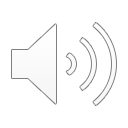 Anforderungen der Merkmalrepräsentation
Alle und nur die existierenden phonematischen Oppositionen werden repräsentiert.
2) Die natürlichen Klassen werden als solche erfasst.
3) Markiertheit wird erfasst.
4) Allophonie und sonstige Alternationen (aber die möglichen) sollen repräsentierbar sein. 
5) Nicht nur eins-zu-eins Relationen zwischen Segmenten und Merkmalen sollen repräsentierbar sein (komplexe Segmente und Vokalharmonie/Assimilationen).
Lineare Repräsentation genügt 4 und 5 nicht.
02.06.20
42
Lineare Repräsentation der Merkmale
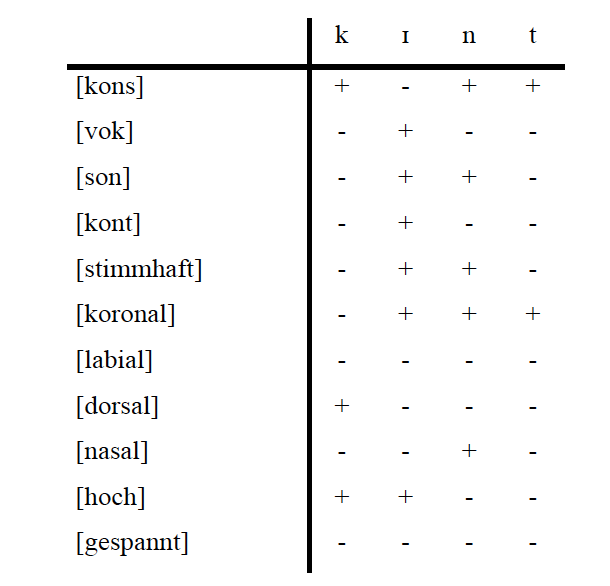 02.06.20
43
Anforderungen der Merkmalrepräsentation
Zuviel Information (keine Privativität) und keine nicht eins-zu-eins Assoziationen zwischen Segmenten und Merkmalen.

Die lineare Repräsentation wurde in den 80er Jahren durch die nicht-lineare Repräsentation ersetzt, die Merkmalgeometrie: die Merkmale werden in Kategorien gruppiert, unter sog. Klassenknoten.
02.06.20
44
Merkmalbaum für deutsche Konsonanten
±kons
±vok
±son

                Laryngal                                  Supralaryngal     

			[aspiriert] [glottalisiert] [stimmhaft]          	C-Artik        [nasal]

                                                  		      [labial]        	[koronal]       [dorsal]
			
                                                    		 [±kont]      [±kont]   [±ant] [±kont][±hinten] 
 
Alle Merkmale sind privativ, außer den Oberklassenmerkmalen, [±hinten], [±ant] und wegen Affrikaten auch [±kont]
02.06.20
45
Merkmalbaum für [m]
+kons
-vok
+son

    SL     

                                                        C-Artik         [nasal]

                                                           [labial]

                                                          
Alle Nasale sind [+son] (also immer stimmhaft) 
und alle Nasale sind [-kont]
[-kont] braucht deshalb nicht spezifiziert zu werden.
02.06.20
46
Merkmalbaum für [g]
+kons
-vok
-son

                
	     Laryngal                                  Supralaryngal     

                             [stimmhaft]                                      C-Artik
                                                      
							     [dorsal]
										      		                            [-kont] 
Obstruenten sind per default stimmlos, [stimmhaft] ist nur spezifiziert, wenn der Obstruent stimmhaft ist.
Alle Obstruenten werden für [±kont] spezifiziert.
02.06.20
47
[±kontinuierlich]
Dieses Merkmal wird vom  jeweiligen Artikulator abhängig ist.
Begründung: die Konstriktion wird artikulatorisch betätigt.
02.06.20
48
Merkmalbaum für [h]
+kons
-vok
-son


Lar     

                                                       [aspiriert]

                                                          
Laryngale sind Obstruenten. Sie sind nur für laryngale Merkmale spezifiziert, da sie keine Artikulation im Mund haben. [h] ist [aspiriert] und der Glottalverschluss [glottalisiert].
02.06.20
49
Merkmalbaum für Vokale
-kons
+vok
+son

Supralaryngal     

                                        	                 					                                         V-Spez                                            

                            [±hinten] [±hoch] [tief] [rund] [gesp] 
 
Hintere Vokale sind [rund] per Default, außer dem einzigen tiefen Vokal [a]. Nur vordere gerundete Vokale müssen für [rund] spezifiziert werden.
02.06.20
50
Merkmalbaum für [u]
-kons
+vok
+son


Supralaryngal     

                                        	
                   			V-Spez                                            

                                   [+hinten] [+hoch]       [rund]    [gesp] 
 
Hintere Vokale sind für [hinten] spezifiziert. Vordere Vokale sind für [-hinten] spezifiziert. Default ist [ungespannt] (einmorig)
02.06.20
51
Merkmalbaum für [a]
-kons
+vok
+son

SL

                                        	V-Spez                                            

                                                        [tief] 
 
Da [a] der einzige tiefe Vokal ist, kann er [tief] als einziges Merkmal haben: er ist per Default [-hoch] und [+hinten].
02.06.20
52
Merkmalbaum für Schwa
-kons
+vok
+son

Schwa ist nur für die Oberklassenmerkmale spezifiziert. Es hat ansonsten keine vokalische Spezifikation.
02.06.20
53
Merkmale für Diphthonge
Diphthonge haben z.T. widersprüchliche Spezifikationen für Merkmale oder widersprüchliche Merkmale:
[aɪ̯] : [+hoch], [tief]  und [-hinten]
[aʊ̯] : [+hoch], [tief] und [+hinten] 
[ɔʏ̯]:  [-hoch], [+hoch], [+hinten], [-hinten], [rund]
In der linearen Repräsentation bereiten widersprüchliche Spezifikationen von Merkmalen Probleme, hier nicht.
Die Merkmale, die inkompatibel sind, müssen geordnet sein, und dies geschieht mit Hilfe von Redundanzprinzipien.
Beide Teile von Diphthongen sind ungespannt.
02.06.20
54
Merkmalbaum für [aɪ̯] (phonemisch)
-kons
+vok


 SL

					V-Spez                                            

                               [tief]  [+hoch] [–hoch]  [+hinten]   [-hinten]
 

Da das Merkmal [+vok] immer [+son] impliziert, können wir bei den [+vok] Segmenten auf die Spezifikation [+son] verzichten.
02.06.20
55
Merkmalbaum für [aɪ̯] (phonetisch)
-kons
+vok


 SL

                                        	
                                 
			  	  V-Spez                 V-Spez                                            
				       |           	               
                            [tief] [-hoch] [-hinten]	 [+hoch][-hinten] 
[tief] kommt zuerst, [tief] impliziert [-hoch], dann kommt [+hoch]
[+hinten] kommt in der ersten Position, [-hinten] kommt in der zweiten Position
02.06.20
56
Klassen- und Merkmalknoten
Im Wurzelknoten sind die Oberklassenmerkmale repräsentiert.
Abhängige Merkmale sind welche, die von dominierenden Merkmalen oder Klassenknoten abhängen.
Klassenknoten sind keine Merkmale sondern sie gruppieren Merkmale. Sie stehen für Klassen von Merkmalen. Wenn eine Regel Bezug auf einen Klassenknoten nimmt, sind alle abhängige Merkmale betroffen.
02.06.20
57
Knoten für Oberklassenmerkmale
Die Oberklassenmerkmale des Wurzelknotens definieren, ob die Segmente Vokale, Gleitlaute oder Konsonanten sind.
Die Oberklassenmerkmale sind insgesamt stabiler als die anderen Merkmale.
Es können zwei Konsonanten oder zwei Vokale hintereinander kommen.
02.06.20
58
Klassenknoten
In der Merkmalgeometrie sind die einzelnen Merkmale unter Klassenknoten gruppiert: 

Klassenknoten:
Laryngal, Supralaryngal, C-Artik, V-Spezifikationen.

Klassenknoten sind immer primativ, nie binär.
02.06.20
59
Klassenknoten verhalten sich wie Merkmalen, was heißt, dass sie sich an phonologischen Prozesse beteiligen:

	Tilgung (Abkoppelung von Merkmalen),
	Assimilation (Streuung von Merkmalen),  

Prozesse, die Klassenknoten betreffen, sollten genauso einfach sein wie diejenigen, die Merkmale betreffen.
02.06.20
60
Einfache Prozesse wie Assimilation sollten auf einfache Weise repräsentiert werden, und komplexe Prozesse auf entsprechend komplexe Weise.

Kann man zeigen, dass die Annahme von Klassenknoten die Repräsentation der phonologischen Prozesse vereinfacht?

Die Antwort ist eindeutig ja.
02.06.20
61
Laryngal
In vielen Sprachen, wie z.B. im Deutschen und im Koreanischen, werden die laryngalen Merkmale neutralisiert: 
Stimmhafte, aspirierte und glottalisierte Segmente werden zu neutralen (stimmlosen, unaspirierten und nicht-glottalisierten) Segmenten. 
Die Neutralisierung ist leicht erfasst:
Tilgung der Assoziationslinie des Klassenknotens, d.h. Abkoppelungsprozess des laryngalen Knotens.
02.06.20
62
Auslautverhärtung

	lösen [z]			Wege [g]
	los [s]				Weg [k]
	
Kind, Kinder
Lob, loben
brav, brave
Etc.
02.06.20
63
ALV als Neutralisierung
+kons
-vok
-son
				          =
		Laryngal                                  Supralaryngal     

                             [stimmhaft]                                      C-Artik
                                                      
							           …
										         
                                                          		       [±kont]
02.06.20
64
ALV als Neutralisierung
+kons
-vok
-son

                                            
Supralaryngal     

					 C-Artik
                                                      
					      …
  |
                                                        [±kont]

Ergebnis der Abkoppelung des laryngalen Klassenknotens: stimmlose Obstruenten
02.06.20
65
Assimilation im Englischen Plural
kæps 	‘caps’ 	kæbz 	‘cabs’ 	klæmz ‘clams’
kæts 	‘cats’ 		kædz 	‘cads’ 	kænz 	 ‘cans’
kaks 	‘cocks’ 	kagz 	‘cogs’		 karz 	‘cars’
pruwfs ‘proofs’ 	hʊvz 	‘hooves’ 	gʌlz 	‘gulls’
 und in der 3. sg. Präsenz 
slæps 	‘slaps’ 	stæbz 	‘stabs’ 	slæmz ‘slams’
hɪts 	‘hits’ 		haɪdz ‘hides’ 	kænz 	‘cans’
powks ‘pokes’ 	dɪgz 	‘digs’ 	hæŋz 	‘hangs
læfs 	‘laughs’ 	θraɪvz ‘thrives’ 	hi:lz 	‘heals’
02.06.20
66
Laryngaler Knoten ist ein Klassenknoten: Assimilation wird mit Hilfe von Streuung eines Merkmals repräsentiert

	pat  +   S 	dog   +  S

           [– stimm]	 [+ stimm]

Assimilation im Englischen: [stimmhaft] ist betroffen. Es könnte aber auch der Klassenknoten sein, der ‘streut’ (also assimiliert).
02.06.20
67
Assimilation der Stimmhaftigkeit
+kons				+kons
                 -vok				-vok
                   -son				-son


     SL                    L     			  SL

C-Artik					C-Artik
                                                      
Dorsal		[-stimmhaft] 		Koronal
 										
[-kont]					[+kont]
					
				        dogs
02.06.20
68
Assimilation der Stimmhaftigkeit
+kons				+kons
                 -vok				-vok
                   -son				-son


     SL                    L     		    L	  SL

C-Artik					C-Artik
                                                      
Dorsal		[-stimmhaft] 		Koronal
 										
[-kont]					[+kont]
					
				dogs
02.06.20
69